Муниципальное казенное дошкольное образовательное учреждение  
«Детский сад №3 п. Теплое»
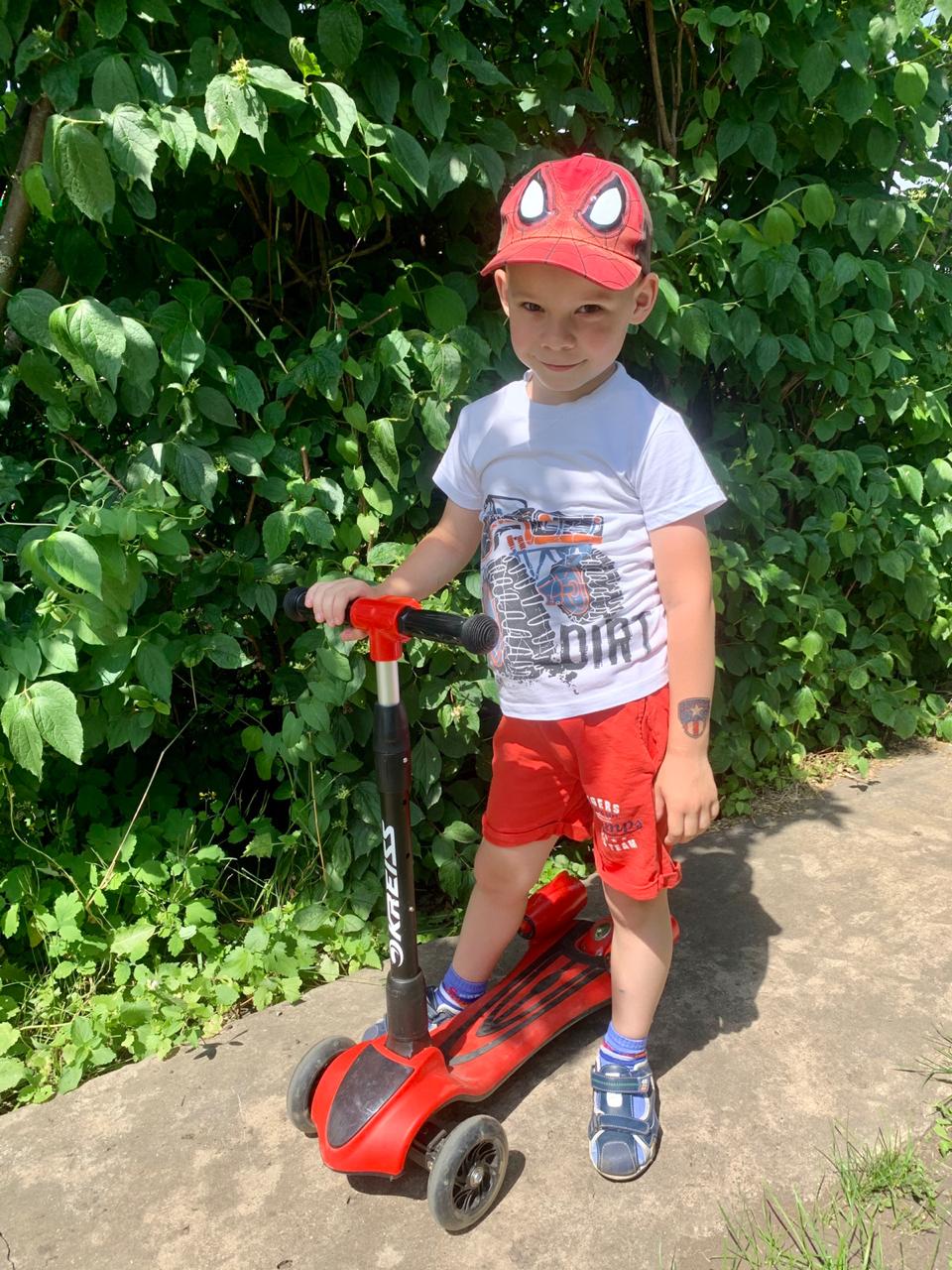 Памятка для родителей и детей «10 правил безопасного катания на самокате»
Подготовил воспитатель старшей группы: 
Игнатова Алла Михайловна
Эти правила должны соблюдать и дети, и подростки, и взрослые, независимо от их опыта. Только так катание станет максимально безопасным и приятным. 
Уважаемые родители помогите детям запомнить их.
1. Надевать защитный шлем, перчатки, щитки на руки и голени, наколенники и налокотники. Асфальт и тротуарная плитка очень твердые, и падение на них может завершиться переломом или сильным ушибом, а падают поначалу все, и даже профи не всегда могут победить гравитацию.
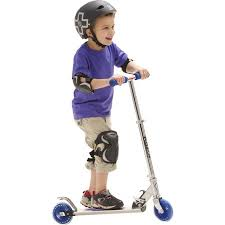 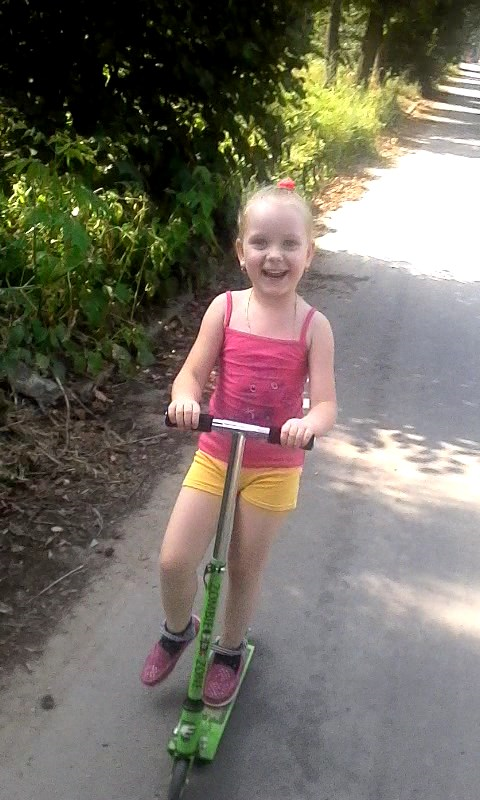 2. Не ездить на неисправном транспорте – шанс, что важная деталь отвалитсяпрямо во время движения, и «водитель» полетит вверх тормашками вместе с железным конем, резко возрастает.                                                                                                                                                                                                                      3. Не кататься в                                                                                 непосредственной близости                                                                                 от других велосипедистов,                                                                                 роллеров, скейтеров                                                                                 и самокатеров.
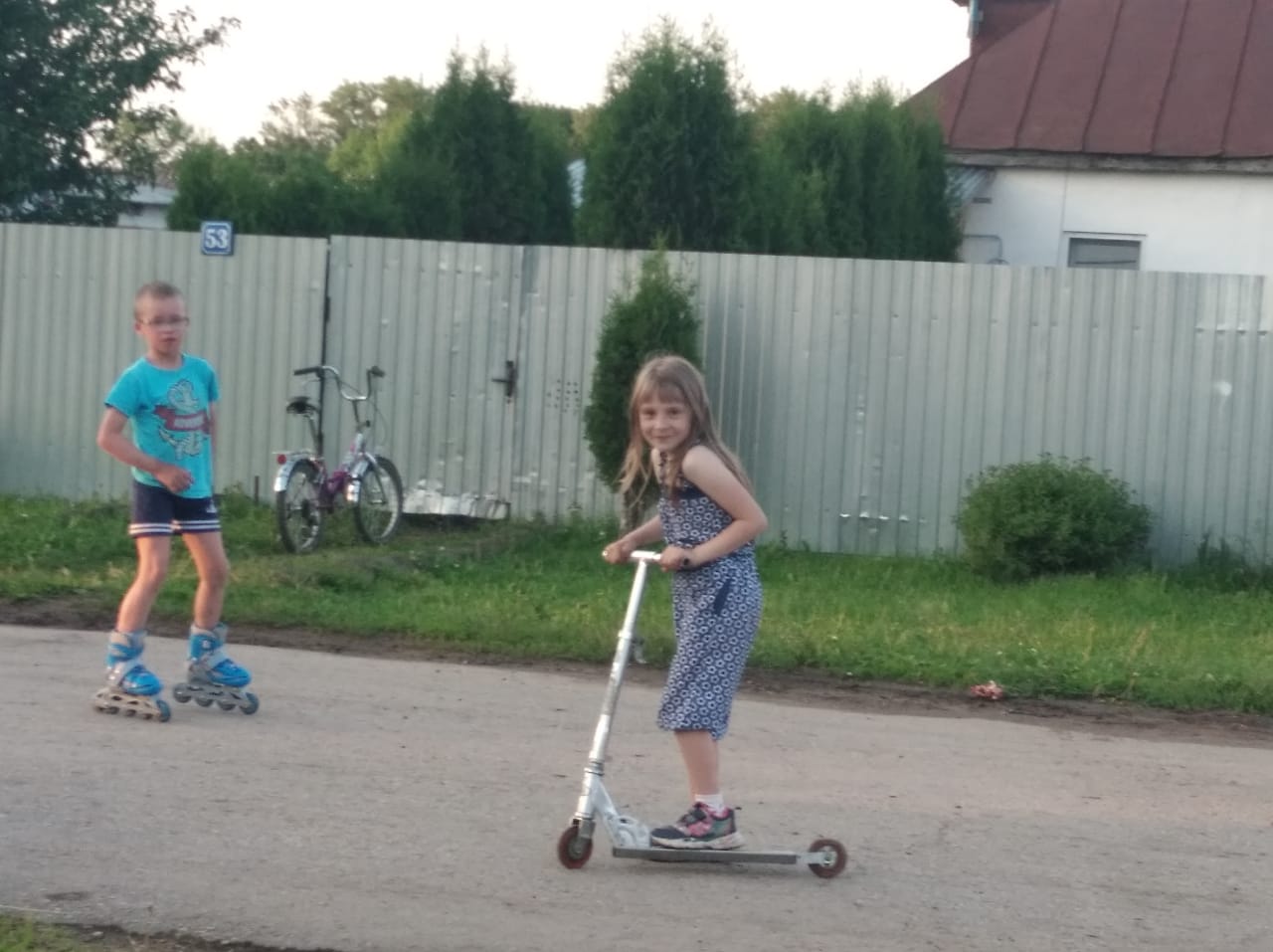 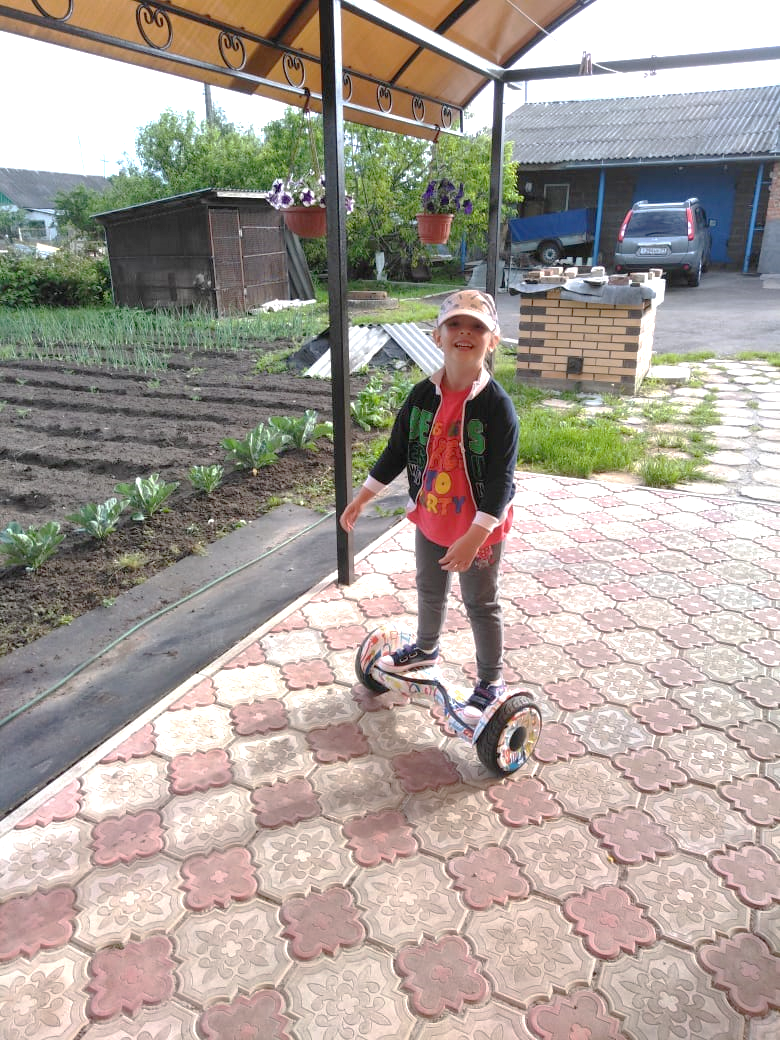 4. Научиться правильно группироваться при падении. Такое умение позволит сделать ваши ролле- и велопрогулки менее травмоопасными, ведь, как уже былосказано, от встреч с твердыми поверхностями не застрахован никто.                                                                                                                                                                                                                                                                                      5. Крепить на одежду                                                                   светоотражающие элементы                                                                   при езде в темное время                                                                   суток или при плохой погоде.
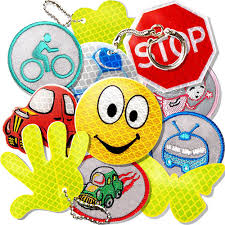 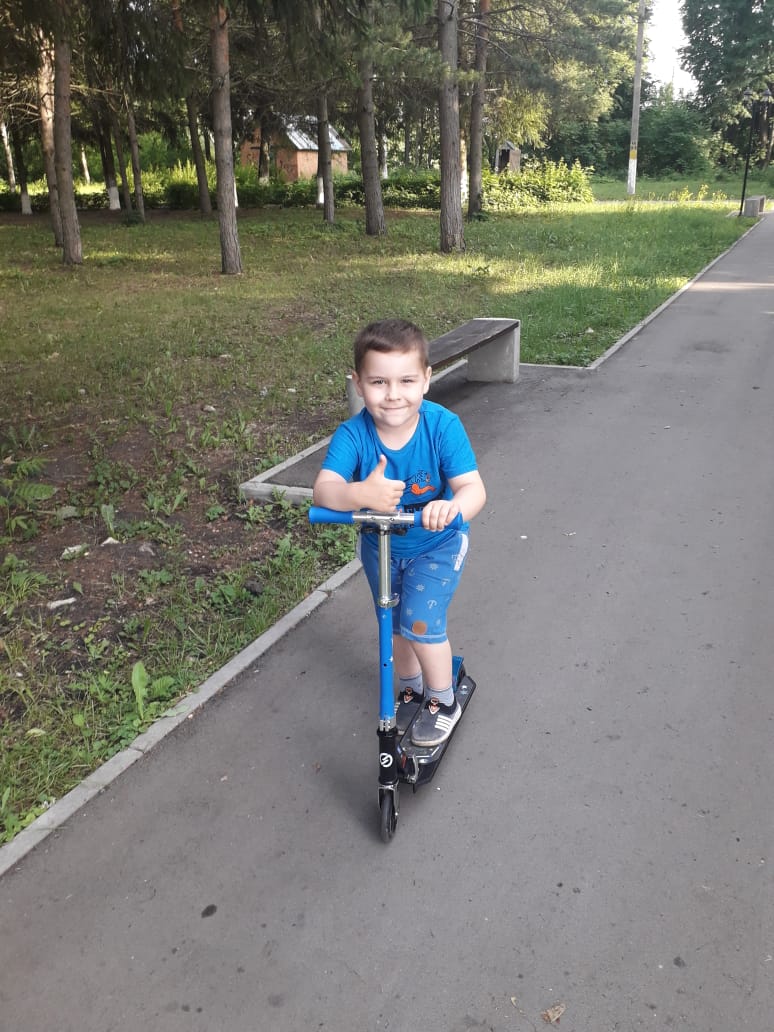 6. Не баловаться во время движения: ездить вдвоем на одноместном велосипеде или самокате, не держаться за руль и т.п.                                                                                                                                                                                                                                                                                                           7. Выполнять «финты»                                                             только на предназначенной или                                                                   подходящей для этого площадке,                                                             но никак не на проезжей части,                                                             тротуаре или детской площадке.
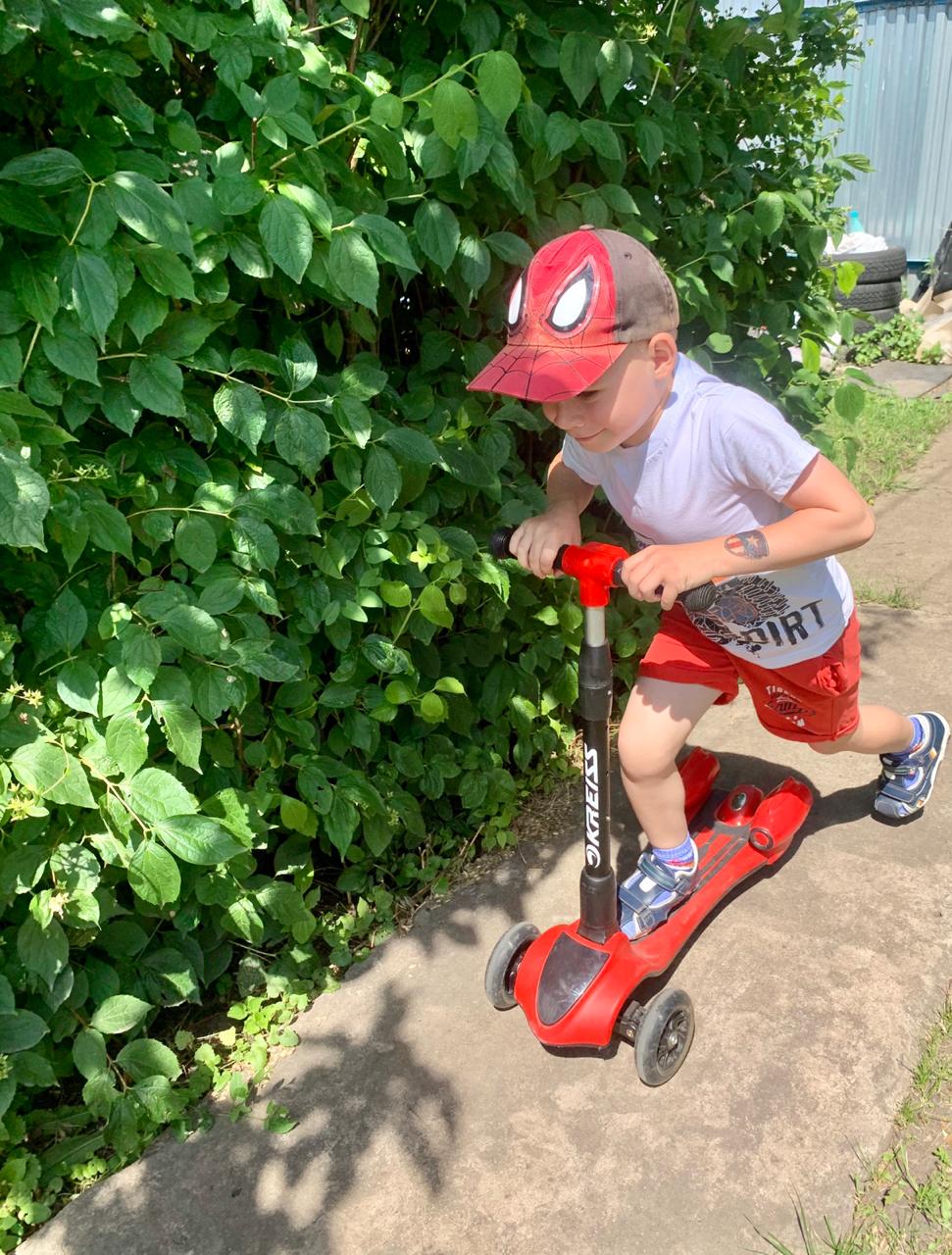 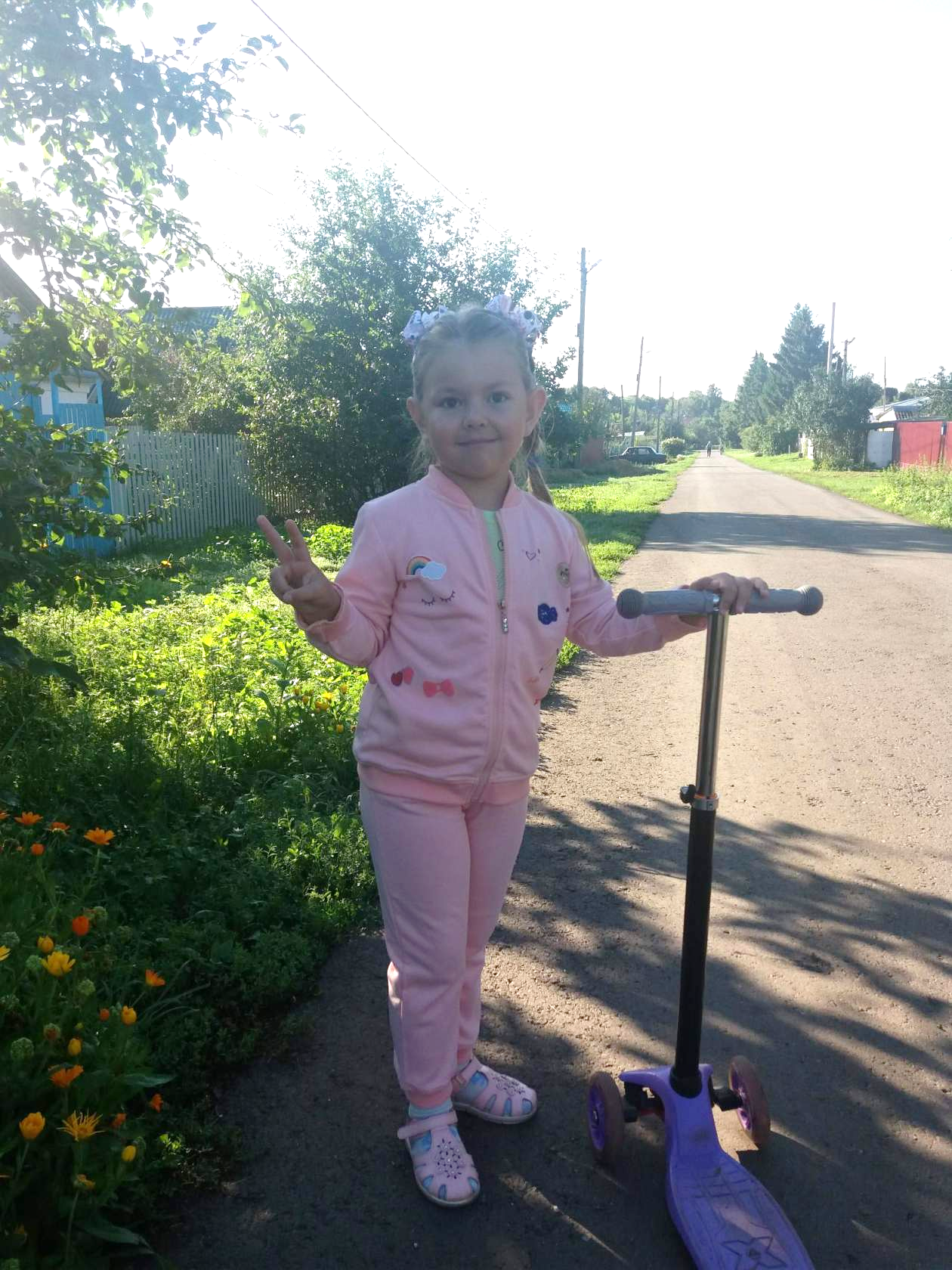 8. Выучить правила дорожного движения.  Роллеры приравнены к пешеходам и не должны появляться на проезжей части.                                                                                                                                  9. Двигаясь по тротуару,                                                                ехать очень медленно,                                                                аккуратно объезжая пешеходов                                                                и предупреждая их                                                                о своем приближении.
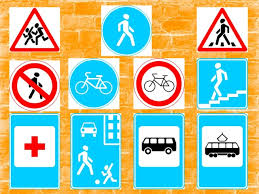 10. Быть предельно внимательным, чтобы ничто не застало врасплох и не заставило потерять равновесие, и отправиться на «свидание» с асфальтом.
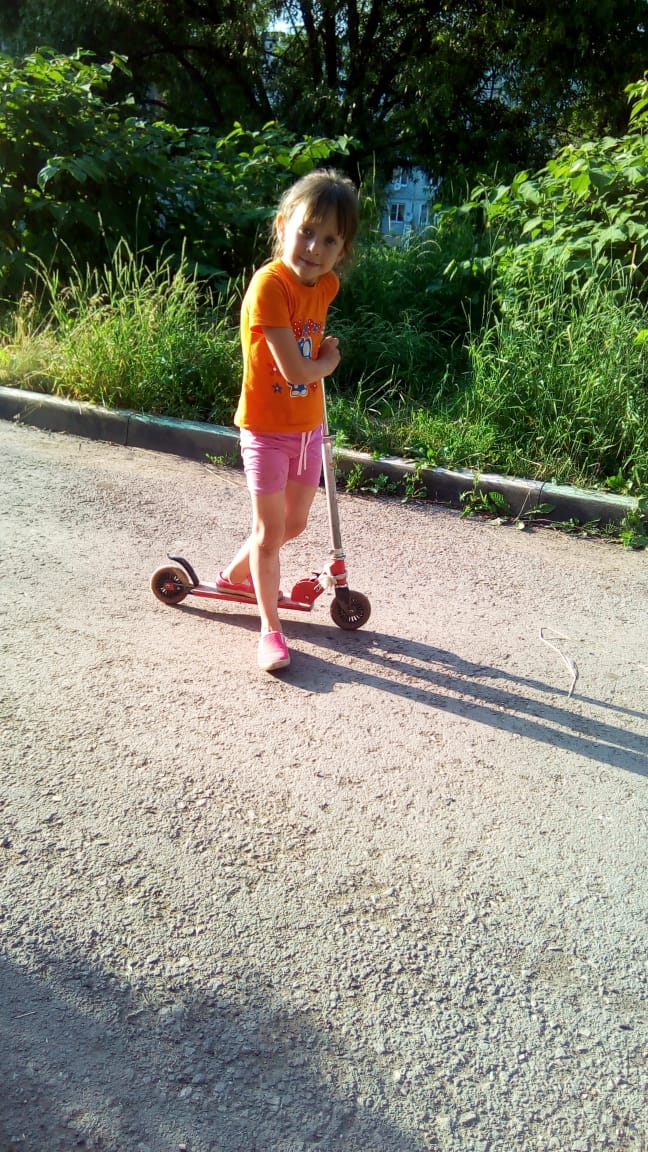 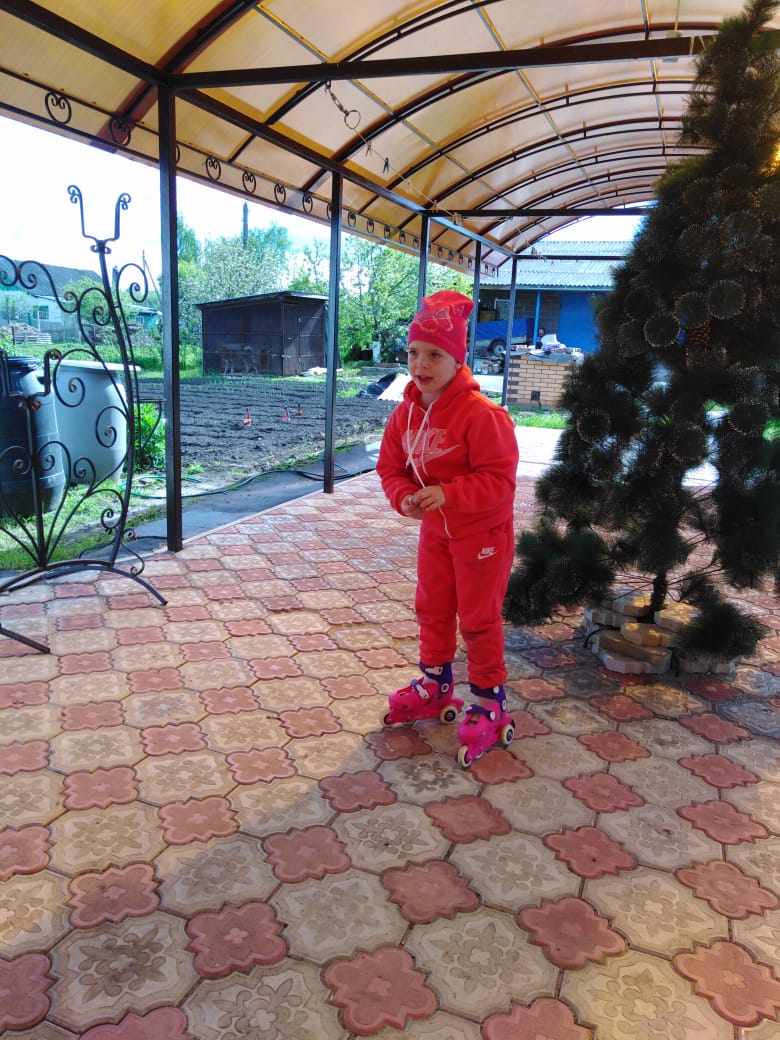 Польза для здоровья от катания на самокате1. Прежде всего, катаясь на самокате, ребенок укрепляет мышцы ног. Кроме того, самокат, в отличие от других транспортных средств для детей, одновременно развивает все типы мышцы.  2. Во время движения на самокате ребенок активно дышит, а это является нормальной природной вентиляцией легких. Поэтому катание на самокате рекомендуется детям, у которых есть проблемы с развитием дыхательной системы, в том числе и больным астмой.3. Внимание, сноровка, вестибулярный аппаратКак и во время занятий любым другим спортом, ребенок, катаясь на самокате, фокусирует свое внимание. Он постоянно переводит взгляд с более приближенных точек, на более отдаленные, тренируя в этот момент зрение.Для того чтобы удержаться на самокате во время поездки ребенок удерживает свое равновесие, а это лучшая тренировка вестибулярного аппарата.